Planejamento tributário: segregação de atividades
Ricardo Anderle
Mestre USP
Doutor PUC/SP
Ex-Conselheiro do CARF
Segregação de atividades


1) Constituição de outra pessoa jurídica (desverticalização)2) Fracionamento contratual (contratos mistos)
Planejamento tributário aos olhos da RFB

Ausência de funcionários;
Exclusividade de fornecedor ou cliente;
Mesmos sócios;
Domicílio idêntico;
Ausência de autonomia empresarial (negocial, financeira e gestão);
Alta diferença de preços entre as operações do grupo; 
Dependência econômica entre as empresas;
Ausência de lógica empresarial na separação das atividades;
Preços praticados são incompatíveis com o mercado;
Ausência de margem de lucro;
Alta diferença no lucro entre as empresas;
Falta de propósito negocial;
Ausência de substância econômica;
Alta dependência entre as atividades segregadas.
Por que segregar as empresas?


Caso: Indústria que detém caminhões para realização de transporte de mercadorias
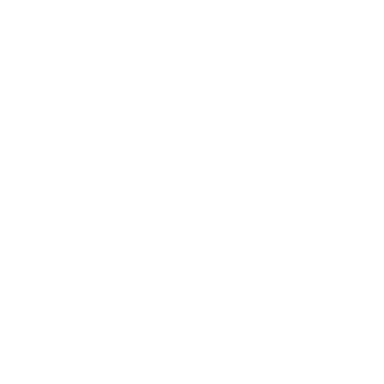 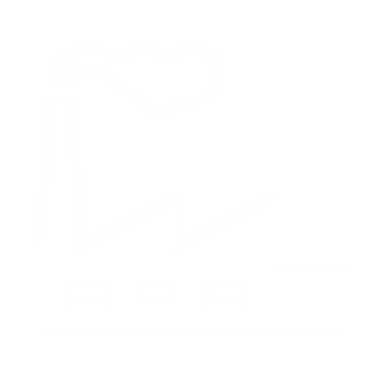 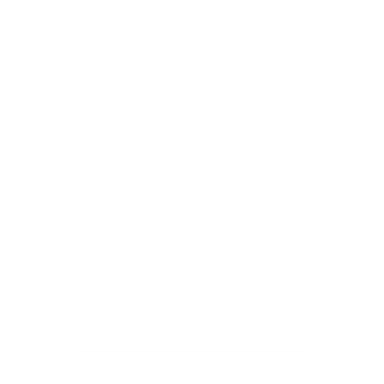 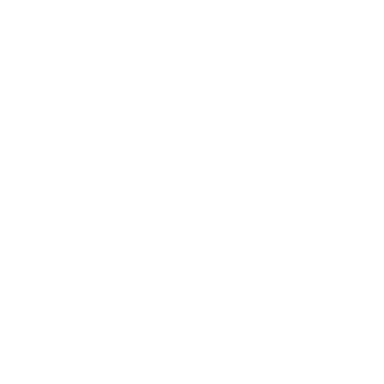 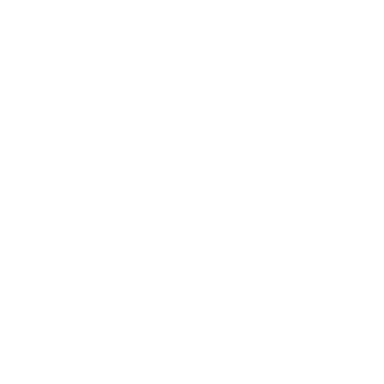 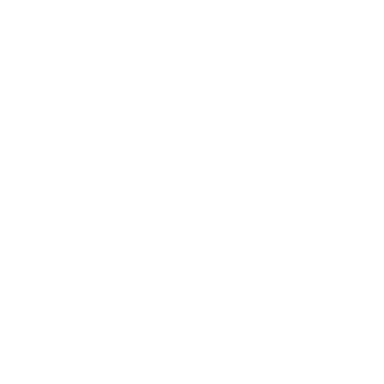 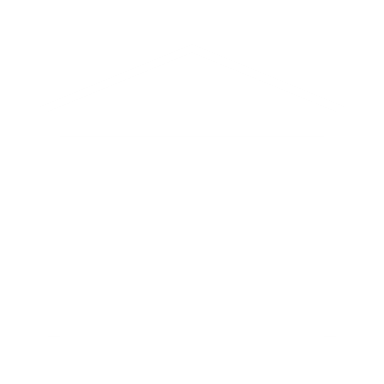 Crédito de PIS/CCOFINS de 9.25%

Dedução IR/CS em 34%
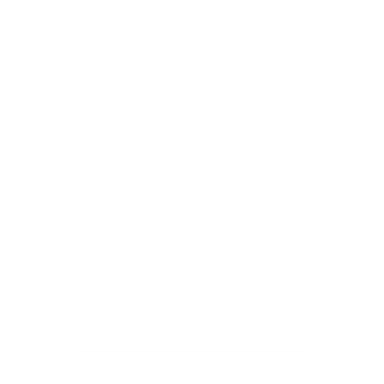 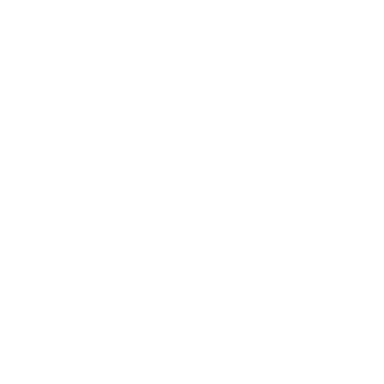 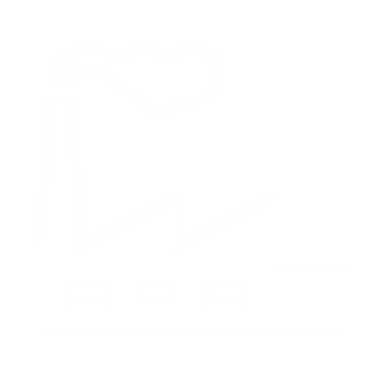 Exclusão do valor do frete da base de cálculo do IPI
Lucro real
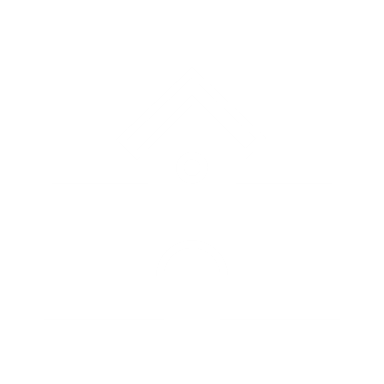 Rede de supermercados
Holding
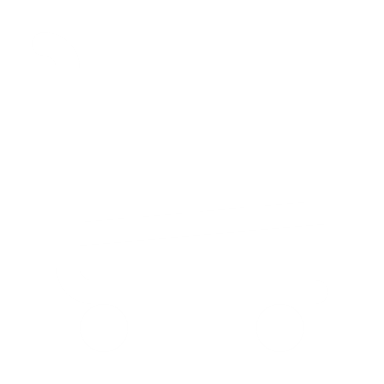 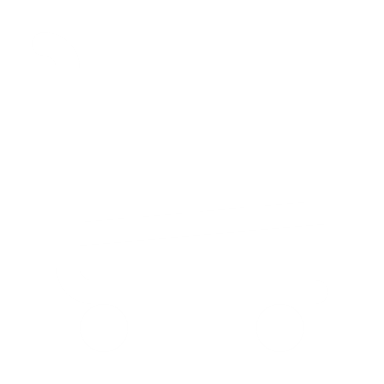 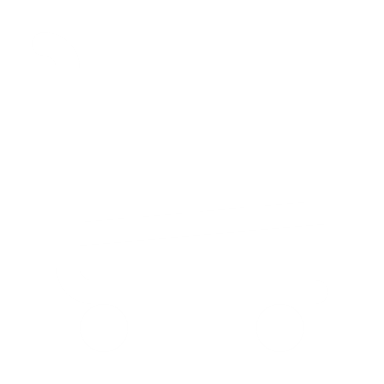 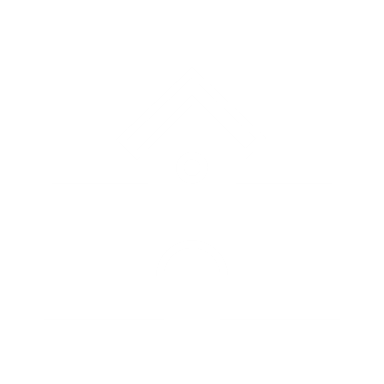 Rede de supermercados
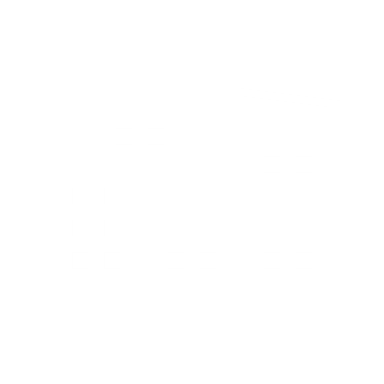 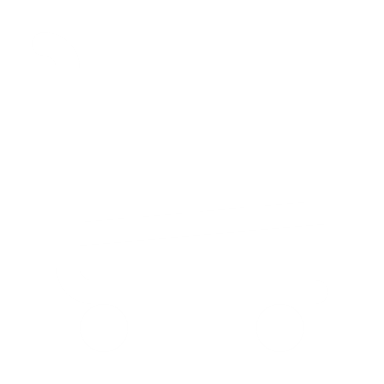 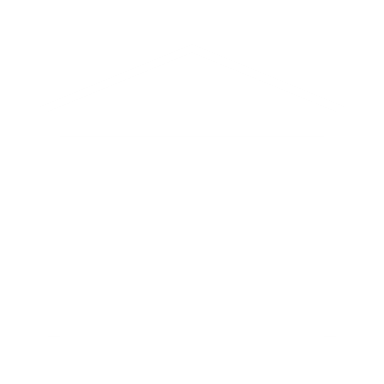 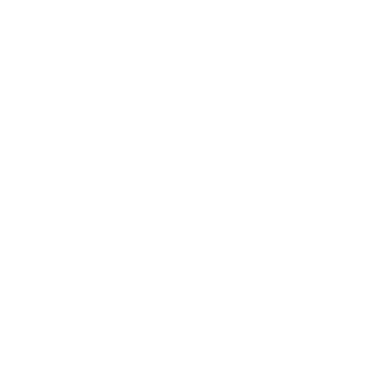 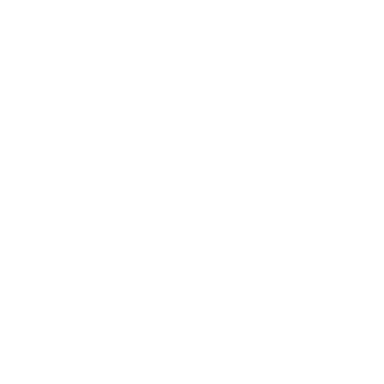 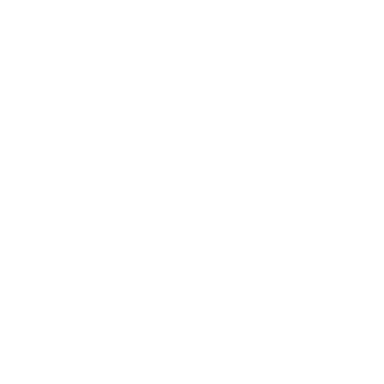 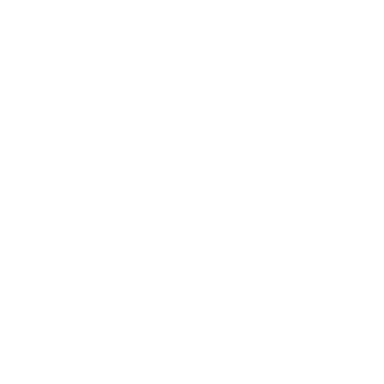 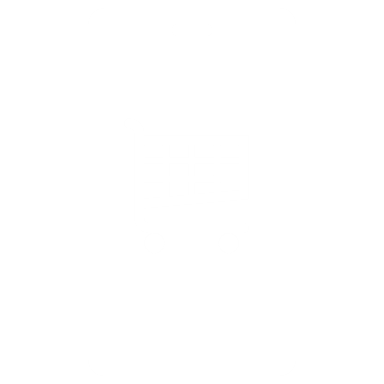 Caso: Constituição de pessoa jurídica distribuidora em rede de supermercados
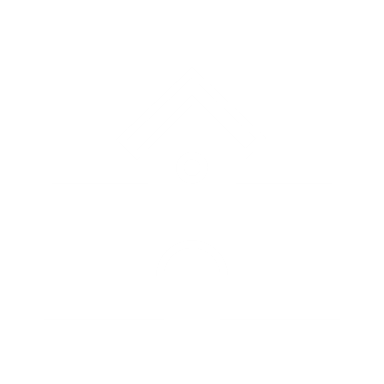 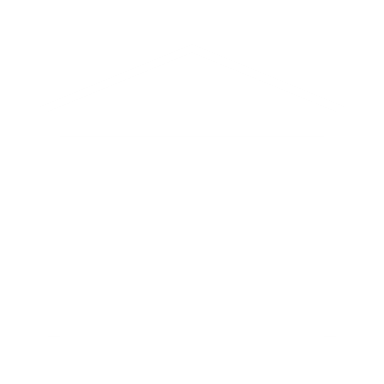 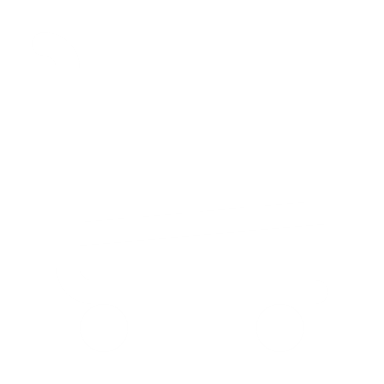 Pessoa jurídica autônoma do Grupo para centralização das negociações, gestão de estoque e abastecimento das lojas.
Atacado
Varejo
Benefício: aumento do crédito de PIS/COFINS. Tema 69
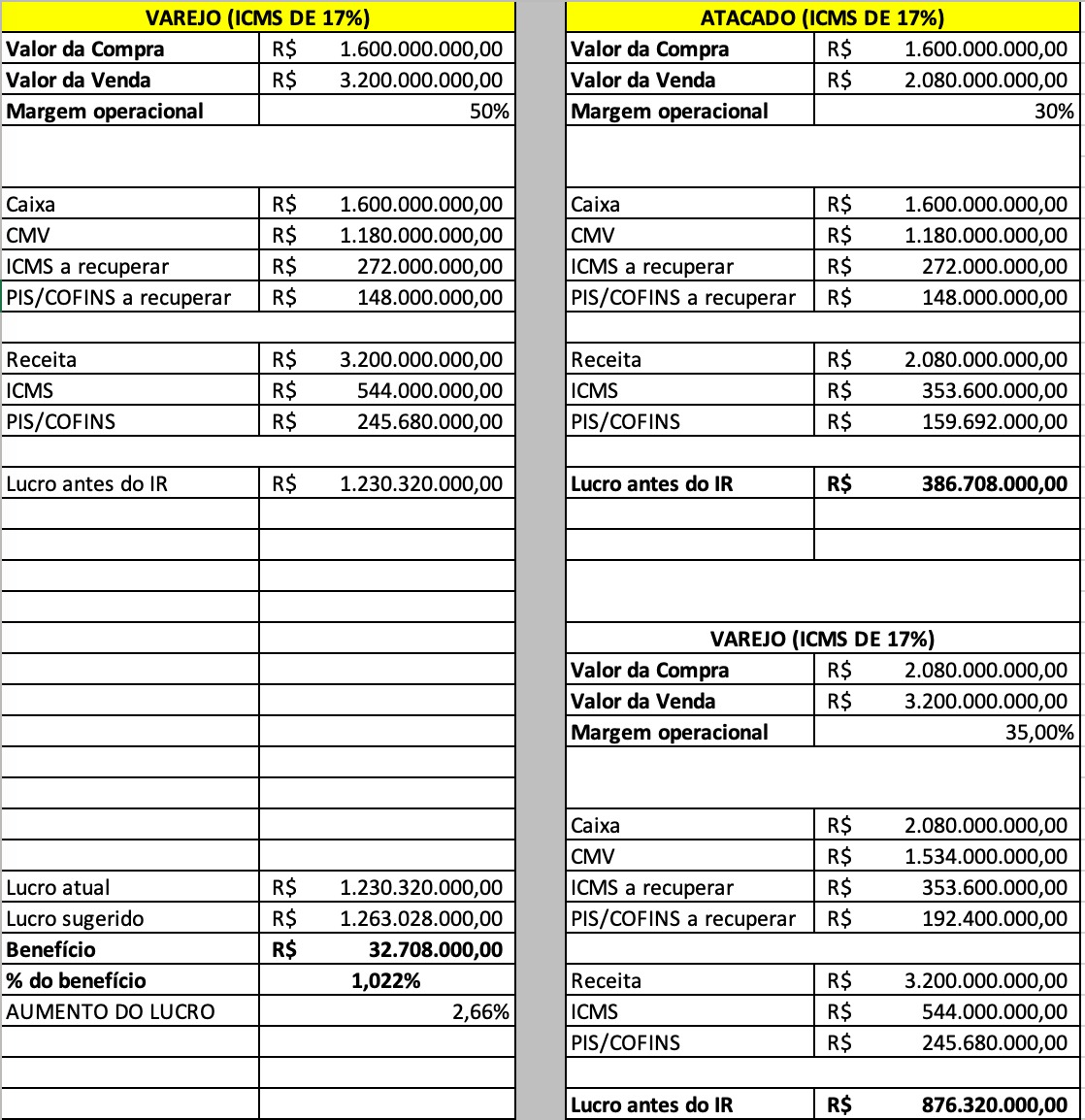 Rede de supermercados
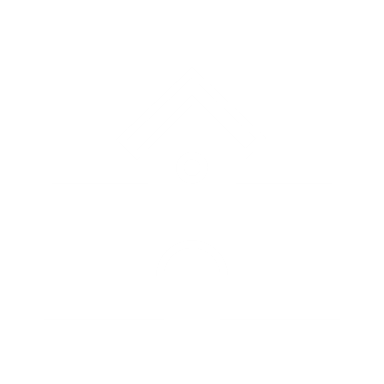 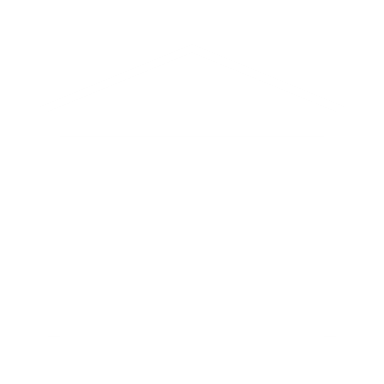 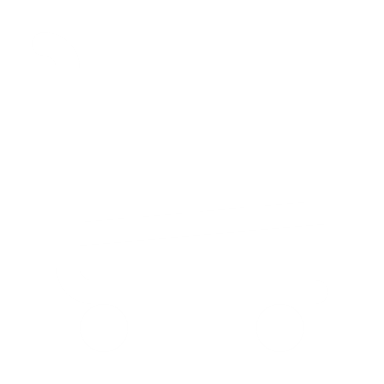 Atacado
Varejo
Benefício: aumento do crédito de PIS/COFINS. Tema 69
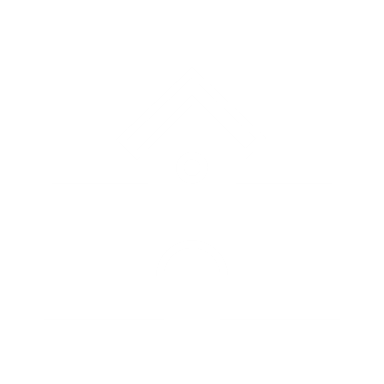 Rede de supermercados
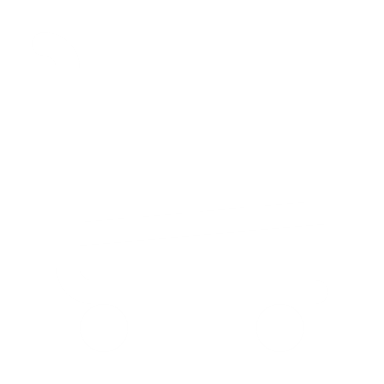 Holding
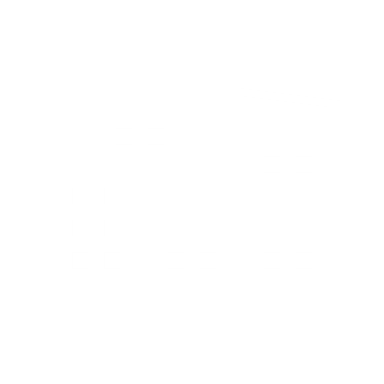 Aluguel
Varejo
Imobiliária
Lucro real
Dedução de IRPJ/CSLL – 34%
Crédito PIS e COFINS  - 9.25%
Lucro presumido
Carga fiscal: 14.53%
Norma antielisiva para o PIS e COFINS (art. 31, §3º, da Lei nº 10.865/04
Por que segregar os contratos?


Negócio: empresa no lucro presumido que realiza negócios com atividades mistas
 
Segregação: adequação do negócio com a separação das diferentes atividades realizadas
 
Vantagem fiscal: redução de IR/CS com aplicação de diferentes coeficientes de presunção Potencial benefício no ICMS e ISS.
Segregação do contrato: serviço educacional com venda de material didático
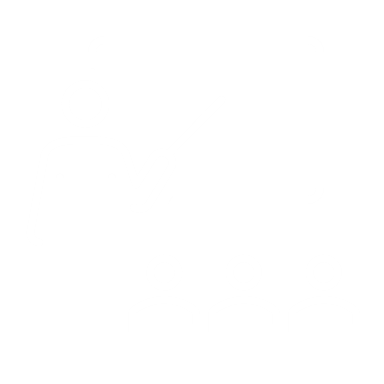 IRPJ/CSLL:Coeficiente de presunção de 32%
ISS: 2 a 5%
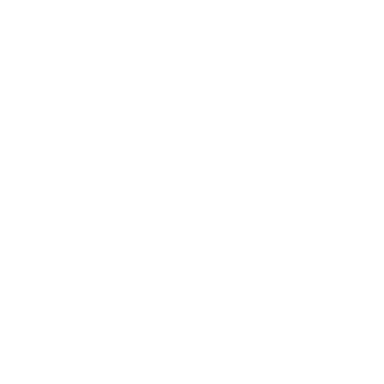 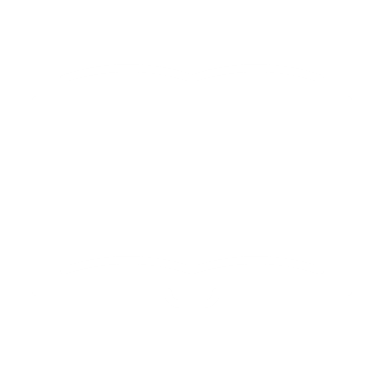 IRPJ/CSLL:Coeficiente de presunção de 8% e 12%
Imunidade
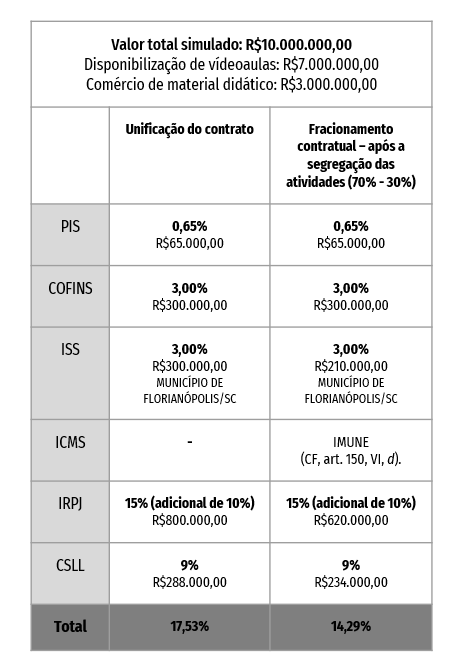 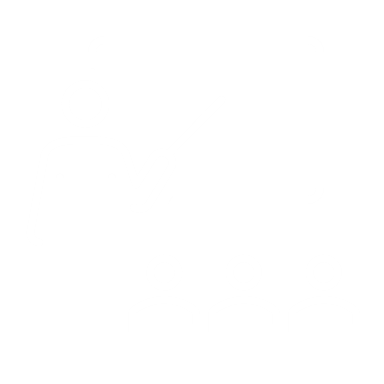 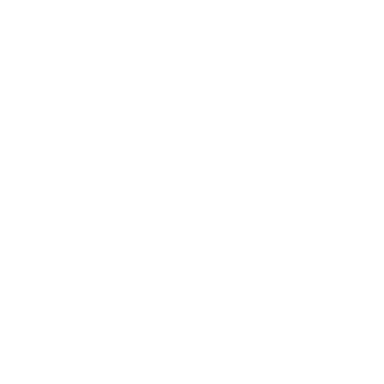 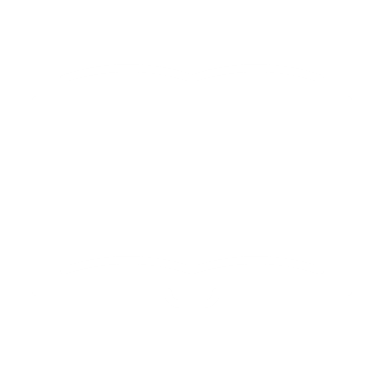 Outros casos de segregação de contratos:

Franquia
SaaS
Venda de produto com serviço gráfico
Hardware/software
Locação com manutenção, reparo, montagem e operação de máquinas
Outros casos de segregação de empresas:

Criação de empresa para venda de bens do imobilizado (Transpinho (TRF 4, 5009900-93.2017.4.04.7107)

Criação de atacadista para distribuir os produtos da indústria sujeitos ao regime monofásico (Natura 3401­003.266,  Cosmed 1402­002.337  e Phitoteraphia 3301-010.236

Criação de empresa para realizar etapa de industrialização. 
(Dental Morelli - 1302­003.276, Indústria de Peles Pampa - 3401-009.799)

Criação de empresa no lucro presumido para realizar uma das atividades para o grupo (Metalúrgica Mor, 1402-005.941)

Criação de empresa no lucro presumido para evitar ultrapassar o limite para o lucro real 
(Caso Simoso - 1301­002.921)
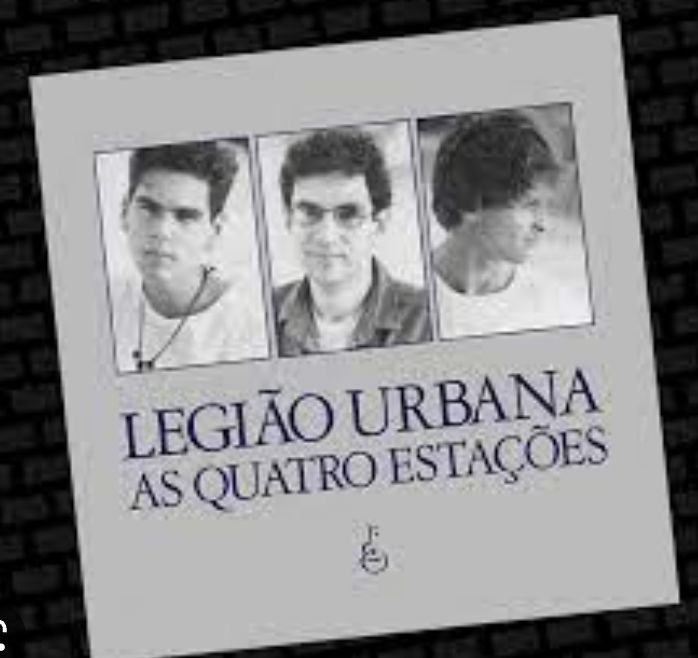 (…)
Me deixa ver como viver é bomNão é a vida como está, e sim as coisas como sãoVocê não quis tentar me ajudarEntão, a culpa é de quem? A culpa é de quem?